Урок литературного чтения.
Поэтическая тетрадь. 


Составила 
Учитель начальных классов
МОБУ Покровская СОШ, с. Покровка»
Овчинникова Наталья Владимировна
5 минут читаем-технику чтения повышаем!
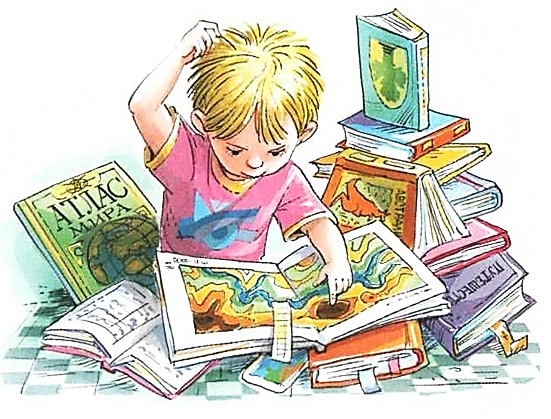 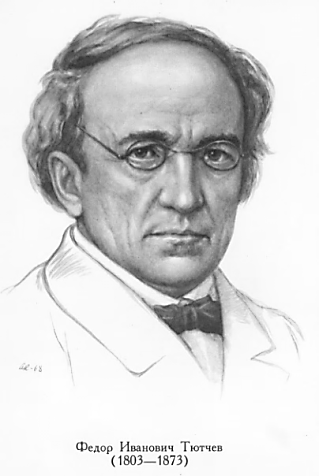 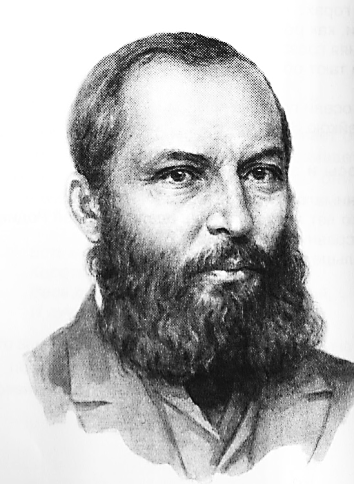 Повторяем, то что знаем.
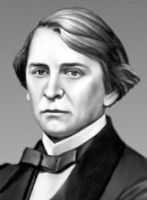 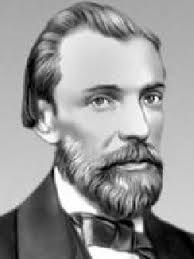 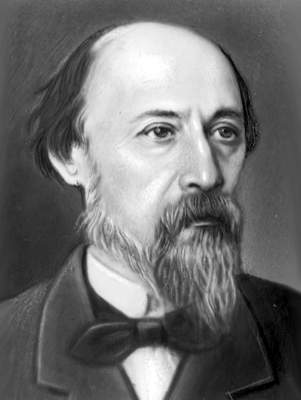 Иван Алексеевич   Бунин  «Листопад»
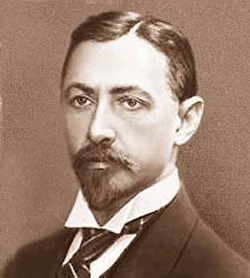 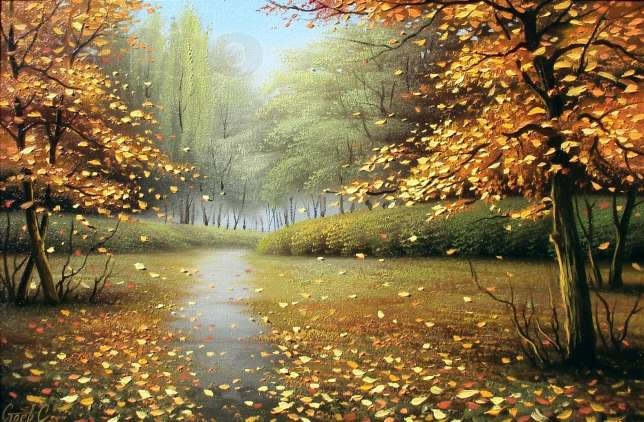 Биография поэта.
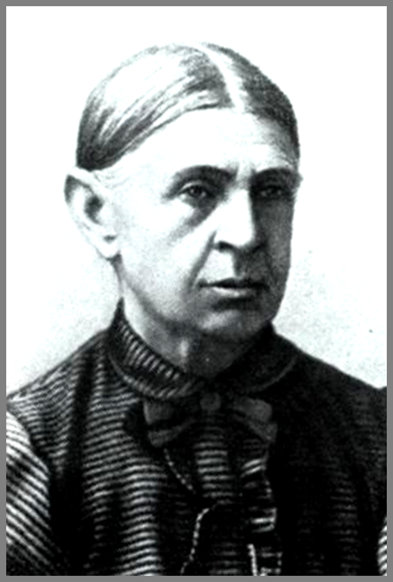 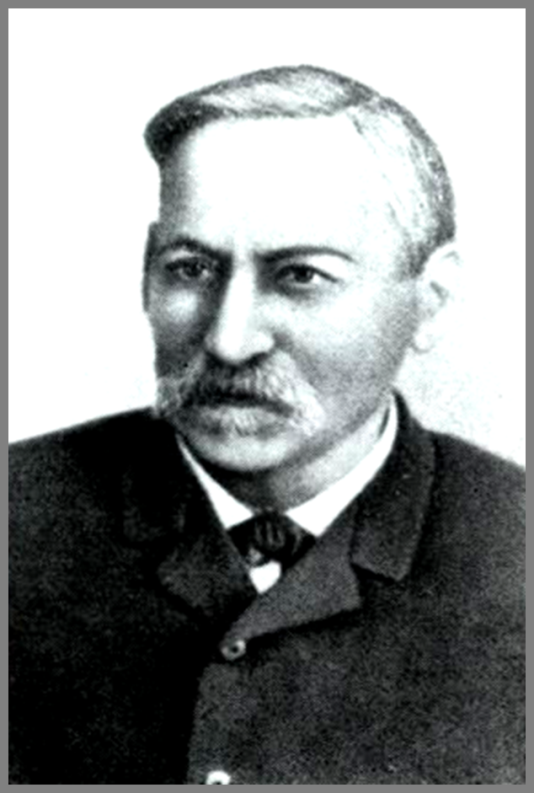 Мать -                                                               Отец - 
Людмила Алексеевна                 Алексей Николаевич
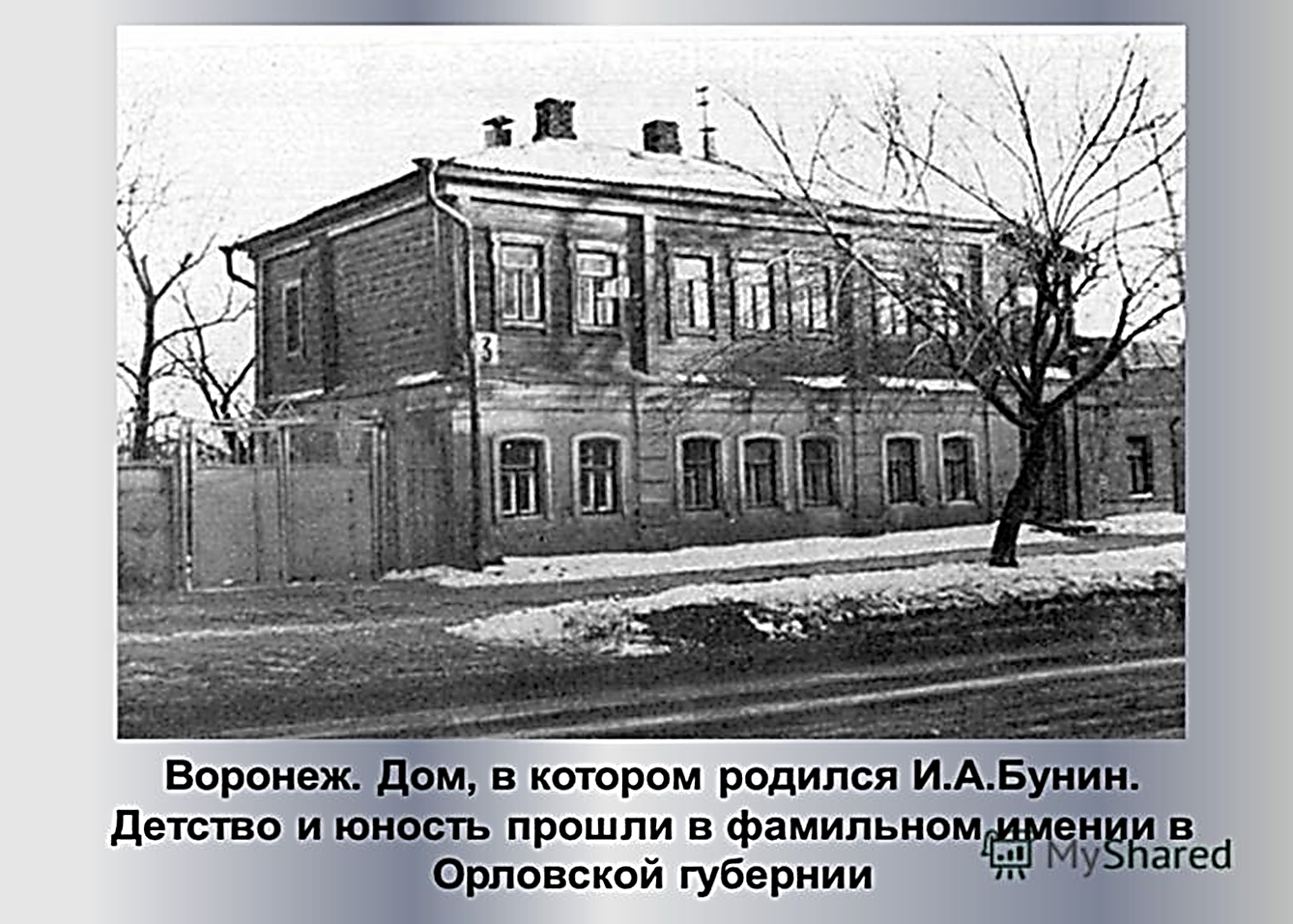 город  Елецк.  Мужская гимназия
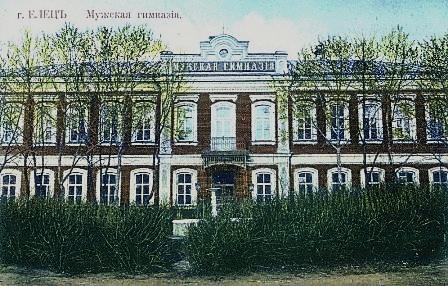 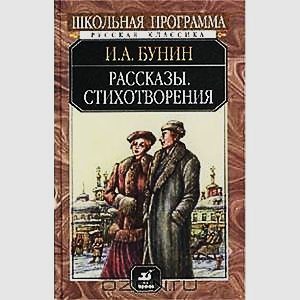 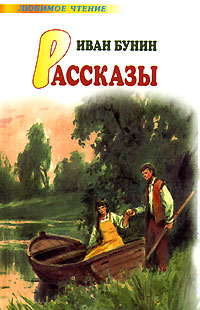 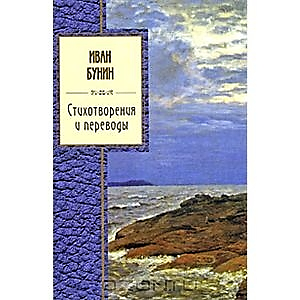 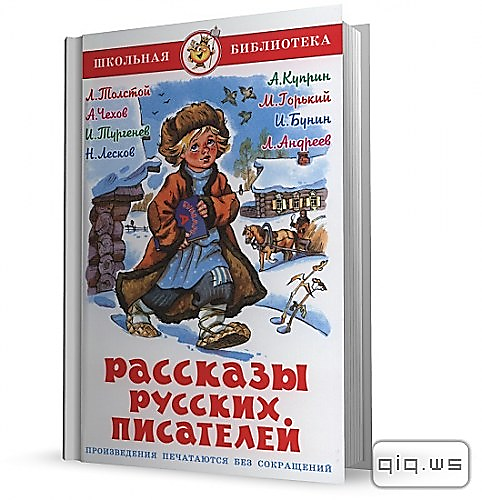 Знакомство с новым произведением.
Жизнь природы изменчива. Она полна интересных событий и достойна, чтобы  о ней было рассказано красиво. Это мог сделать И.А. Бунин в своей поэме «Листопад», которую посвятил
 А.М. Горькому.
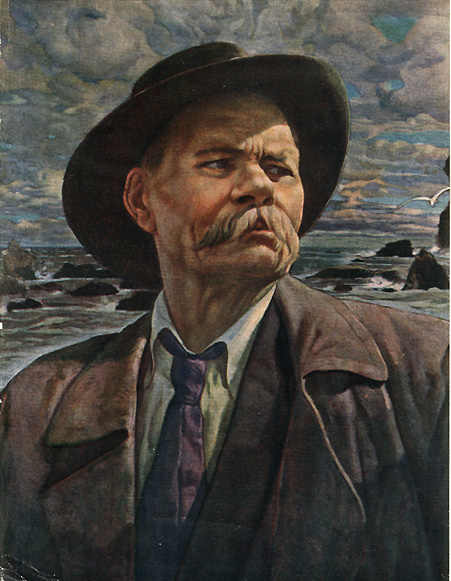 Работа над дикцией.
Тень…
Выше…
Слушайте…
Про Маланью…
А дала Ромаше….
А у Ромаше своё на уме…
Молчание – [ ч ]
Вышине  – [ ш ]
Можно  – [ ж ]
Тишина – [ ш ]
Расслышать – [ ш ]
Шуршанье – [ ш ]
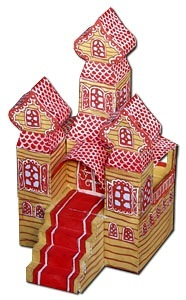 Словарная работа.
Терем – высокий дом с расписанными ставнями и украшенной крышей.
Вдова – женщина, муж которой умер.
Лазурь – яркий светло-синий цвет. 
Лиловый – фиолетовый цвет.
Багряный – темно-красный цвет.
Завороженный – синонимы: околдованный или очарованный .
Резьба – рисунок, вырезанный на дереве, кости.
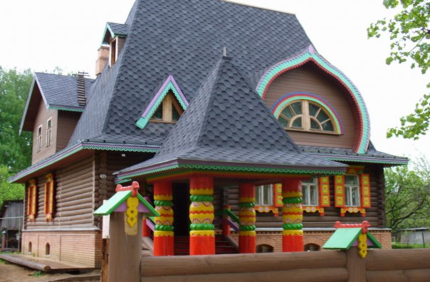 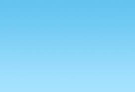 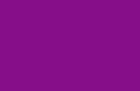 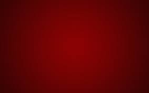 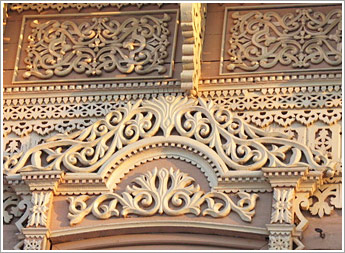 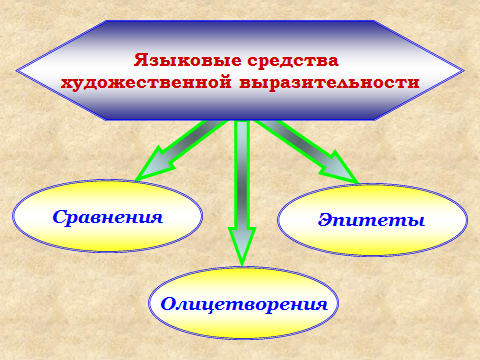 Сравнение- сопоставление
Олицетворение-
изображение неодушевлённых предметов в виде живых существ, способных говорить, чувствовать.

« И Осень тихою вдовой…»
Эпитет -
Художественное определение предмета.
«терем расписной»
                   «пёстрою стеной»
                          «жёлтою резьбой»
                                      « в лазури голубой»
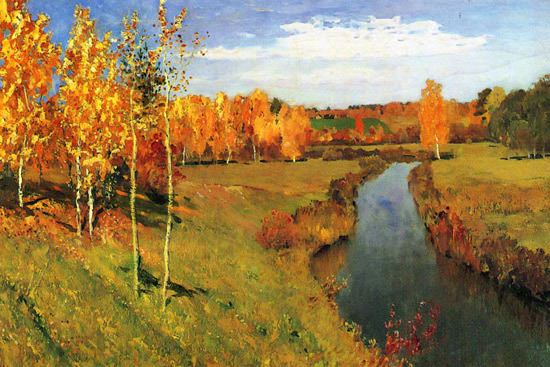 Домашнее задание
1. Обязательная часть
Выразительное чтение стихотворения с.152 -153
  2. Творческая часть
 - отрывок наизусть
- изобразить бунинскую осень в рисунке и подтвердите словами из текста.
При использовании шаблона ссылка на Pedsovet.su обязательна